Annual Interagency Accessibility Forum
Unlocking the Power of Accessibility
October 11-13, 2022
WCAG 3
Rachael Bradley Montgomery, PhD
Speaker: Rachael Bradley Montgomery, PhD
Digital accessibility architect at the Library of Congress
Co-chair of the W3C Accessibility Guidelines Working Group
Executive director of Accessible Community
Adjunct lecturer at University of Maryland’s College of Information Studies (iSchool)
Affiliate faculty with the Trace Research and Development Center
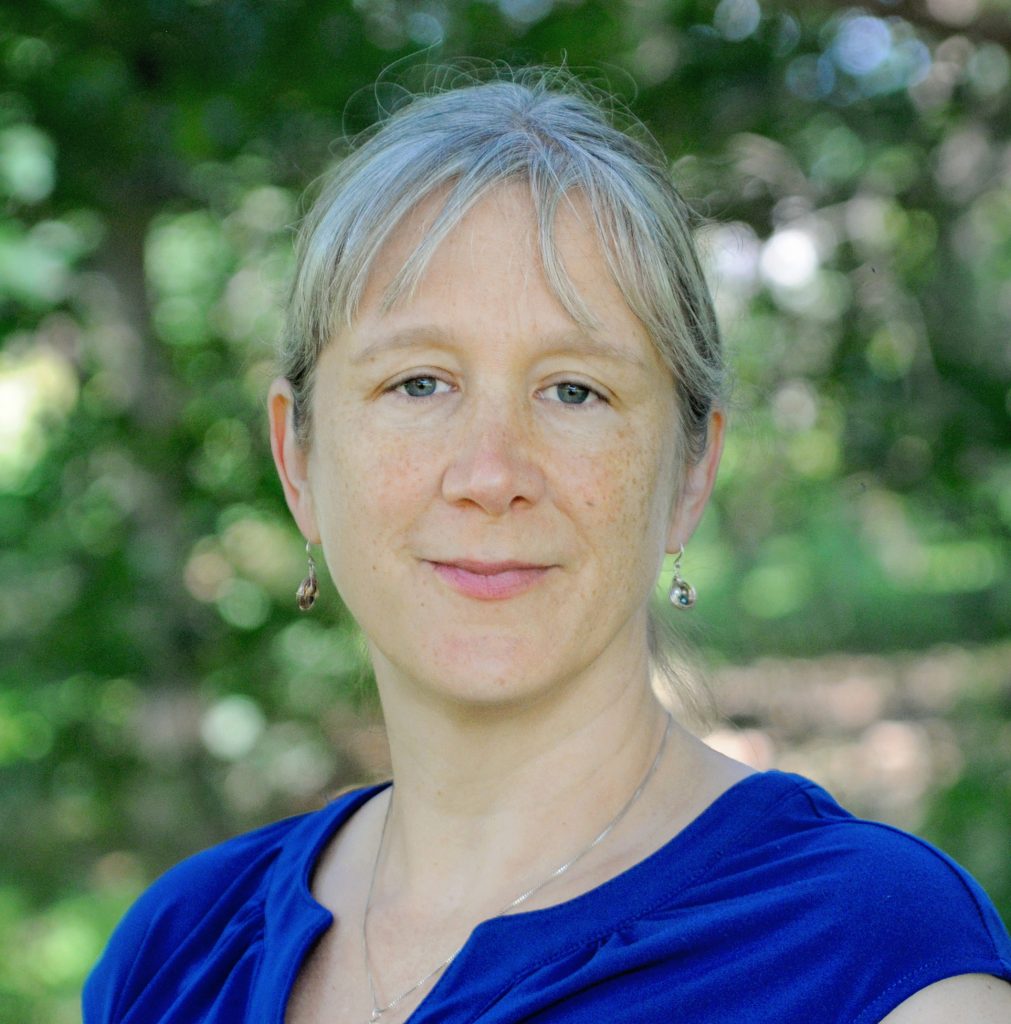 This talk represents my personal opinions
2
[Speaker Notes: Though I have the honor to co-chair the Accessibility Guidelines Working Group of the W3C, I do not represent the W3C.  Nor am I speaking for the Library of Congress.]
Background
3
Why do standards evolve?
Standards evolve because they do not fully meet the needs they were written to address
Technology changes
Mobile, touch screens, augmented reality, virtual reality
The need was not met fully in the first place
We learn how to write a better standard
WCAG 2.x has constraints
Testing occurs at the component or view level
Limited concepts of user process and “Set of webpages”
No ability to test based on context (Example English vs. Hebrew)
Backward compatibility
Anything that benefits everyone is not considered for a standard 
An accessibility standard must disproportionately favor individuals with a disability
Limitation: “Everyone knows it when they see it” but can’t test it within the 2.x framework
Timeline
Late 2016/Early 2017: Silver Taskforce and Community Group Started
2017-2021
Research
Architecture Design
Requirements
Conformance Prototypes
Writing Process
First Public Working Draft Published January 2021
2021-2022 Revising approach based on feedback on draft
2024 Final approach to architecture, content, and conformance and schedule for completion
6
[Speaker Notes: If you are starting work on accessibility in your organization, use WCAG 2.  
WCAG 3.0 is under development and is not finished and is not ready for use
Anything in the WCAG3 draft today is not ready for implementation.]
Requirements (1 of 3)
1. Multiple ways to measure
All WCAG 3.0 guidance has tests or procedures so that the results can be verified. In addition to the current true/false success criteria, other ways of measuring (for example, rubrics, sliding scale, task-completion, user research with people with disabilities, and more) can be used where appropriate so that more needs of people with disabilities can be included.
2. Flexible maintenance and extensibility
Create a maintenance and extensibility model for guidelines that can better meet the needs of people with disabilities using emerging technologies and interactions. The process of developing the guidance includes experts in the technology.
3. Multiple ways to display
Make the guidelines available in different accessible and usable ways or formats so the guidance can be customized by and for different audiences.
7
Requirements (2 of 3)
4. Technology Neutral
Guidance should be expressed in generic terms so that they may apply to more than one platform or technology. The intent of technology-neutral wording is to provide the opportunity to apply the core guidelines to current and emerging technology, even if specific technical advice doesn't yet exist.
5. Readability/Usability
The core guidelines are understandable by a non-technical audience. Text and presentation are usable and understandable through the use of plain language, structure, and design.
6. Regulatory Environment
The Guidelines provide broad support, including:
Structure, methodology, and content that facilitates adoption into law, regulation, or policy, and
Clear intent and transparency as to purpose and goals, to assist when there are questions or controversy.
8
Requirements (3 of 3)
7. Motivation
The Guidelines motivate organizations to go beyond minimal accessibility requirements by providing a scoring system that rewards organizations which demonstrate a greater effort to improve accessibility.
8. Scope
The guidelines provide guidance for people and organizations that produce digital assets and technology of varying size and complexity. This includes large, dynamic, and complex websites. Our intent is to provide guidance for a diverse group of stakeholders including content creators, browsers, authoring tools, assistive technologies, and more.
9
How to Give Feedback
10
Editor’s vs. Working drafts
The Working Draft is the draft used to request comment from the public
The Editor’s Draft is the draft used for content that is still being worked
Historically, there has been confusion about how “final” content is within each of these drafts
11
Maturity Levels
Placeholder 
Exploratory
Developing
Refining
Mature
As we through each step, the content becomes Increasingly detailed and definite
12
Placeholder
What it means: AG has identified we need content but do not yet know what it should look like
Goal: Identify needs and possible directions, Ensure content phrasing is appropriate to placeholder stage
Likelihood to change: Definite
Feedback Needed: No feedback is needed on placeholder content.
Location: Editor’s Draft 
Editor’s note: Optional
13
Exploratory
What it means: AG is exploring one or more possible directions for this content
Goal: Document direction(s)
Likelihood to change: Very likely
Feedback needed: Feedback should be about the proposed direction
Location: Editor’s Draft 
Editor’s note: All outstanding questions, concerns, possible directions, etc. Include link to outstanding issues.
Most content from the First Public Working Draft, 
including the example guidelines, is Exploratory
14
Developing
What it means: AG has high confidence in the direction and some confidence in the details
Goal: Work out details and address open questions
Likelihood to change: Details likely to change, overall direction unlikely to change
Feedback needed: Feedback should be focused on ensuring the sections are usable and reasonable in a broad sens.
Location: Editor’s Draft in the beginning, Working draft as it progresses
Editor’s note: Questions that need broader feedback and details that still need work.
15
Refining
What it means: AG has high confidence in the direction and moderate confidence in the details
Goal: Get wide stakeholder feedback
Likelihood to change: Details may change, overall direction unlikely to change
Feedback needed: Feedback should be focused on the feasibility and implementability
Location: Editors and Working Draft
Editor’s note: Questions that need broader feedback and details that still need work.
16
Mature
What it means: AG believes the content is \ready to become a W3C Recommendation
Goal: Refine and finalize
Likelihood to change: Unlikely to change
Feedback needed: Feedback should be focused on edge case scenarios the working group may not have anticipated
Location: Editors and Working Draft
Editor’s note: Usually none
17
Ways to give feedback
File an issue in the W3C silver GitHub repository https://github.com/w3c/silver/issues/new
Send email to public-agwg-comments@w3.org 
Please file one issue or send one email per change
18
Direction we are Exploring(Content after this is not final)
19
Framework for Accessible Specification of Technologies (FAST)  Editor’s DRAFT
FAST Editor’s Draft: https://w3c.github.io/fast/ - Not yet at working draft level
Expanded Functional Performance Criteria
2.3 Physical
2.3.4 Speech
2.3.4.1 Use without vocalization
2.3.4.2 Use with limited vocalization or volume
User Needs Breakdown
3.2 Operable
3.2.2 Allow adjustable content
3.2.2.1 Users can adjust duration requirements
3.2.2.2 Users can adjust content orientation
3.2.2.3 Users can adjust orientation in space
20
Structure for the WCAG 3.0
Guidelines
How Tos
Guidelines:  High-level, plain-language version of the content for managers, policy makers, individuals who are new to accessibility
How-To sections describe the guideline
Outcomes:  Testable statements
Technology neutral
All outcomes must be met to support a guideline. (“and” between outcomes)
Methods:  Detailed information on how to meet the outcome
Technology specific
Each method fully meets the outcome (“or” between methods”)
Includes code samples, working examples, resources
Outcomes
Methods
Descriptions
Examples
Test Sets
21
[Speaker Notes: WCAG 2.0 is organized by Principle, Guidelines, Success Criteria, and Techniques.  WCAG 3.0 is currently organized by Guidelines, Outcomes and Methods.  
Guidelines: high-level, plain-language version of the content for managers, policy makers, individuals who are new to accessibility. How-To sections describe the guideline.
Outcomes: testable criteria that include information on how to score the outcome in an optional Conformance Claim.
Methods: detailed information on how to meet the outcome, code samples, working examples, resources, as well as information about testing and scoring the method.

Highest level:  Guidelines
WCAG 3.0 guidelines organize the requirements and convey general expectation
Example:  Headings Organize Content
Middle level:  Outcomes
Outcomes are the core requirements in WCAG 3.0
Outcomes are technology neutral and are testable statements
Examples:
Content authors provide headings which are descriptive
Headings reflect the hierarchy of content
Lowest (most detailed) level:  Methods
Methods are specific to the technology
HTML examples (paraphrased, and simplified)
H1, H2, etc. used on web pages
No skipping Hn]
Two types of tests (Exploratory)
Computational: Tests where results will not vary based on the tester or approach. Examples include testing whether certain properties exist in the content or if they match a value specified by the requirement.
Qualitative: Tests that rely on a qualitative evaluation based on existing criteria. Test results may vary between testers who understand the criteria. Examples include evaluating the quality and applicability of certain properties of the content.
22
Four possible types of methods (Exploratory)
Prescriptive requirements: How to conform, and how to test for conformance is predetermined. If there is more than one option, all options are defined by the standard.
Adaptive requirements: The testing process includes variations where the results rely on the external and/or user-specific context in which content is being tested. The tests are still computational or qualitative tests but the context dictates what results are expected, and which tests are relevant.
Extensible requirements: Requirements that rely on selecting from multiple valid ways to measure the outcome (for example, there are multiple accepted specifications for measuring luminance, and the testers will need to determine which is most valid for their use case).
Protocol-based requirements: Using accepted industry protocols that meet defined quality criteria (examples include Usability and Plain Language protocols) to improve accessibility.
23
Example methods: Images have text alternatives (Exploratory)
24
Example methods: Text contrast (Exploratory)
25
Issue Severity (Exploratory)
Test Based
AG evaluate each test and identify ones which are (usually) critical issues.
Example test based critical errors:
An image is the only link content and has no text alternative
Text color is below a bare minimum threshold 
Task Based
Post testing
Process which evaluates issue severity based on task
Process that uses existence within type of task to determine severity
Example task based critical errors:
Text needed for “Users can operate navigation” has low contrast
26
Feedback and Questions
27
Take Aways
WCAG 2.2 is out, WCAG 3 is in process – Continue using WCAG 2.x until WCAG 3 is complete
We want your feedback!
You can follow the newest work in the editor’s draft and the more mature content in the working draft
Pay attention to the maturity level of material
Use GitHub or email to send us feedback
28